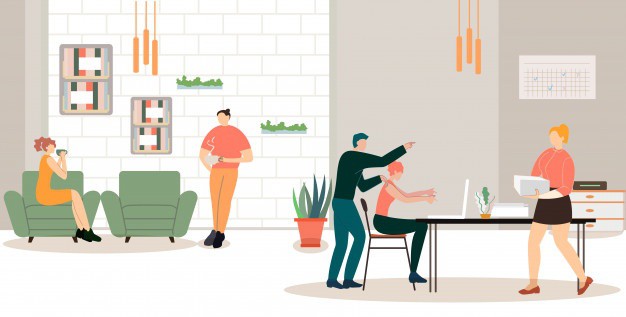 Chương 5 Văn hóa giao tiếp ứng xử nơi công sở
GV: Lê Trung Hiếu
Sau khi học xong bài này, sinh viên sẽ có thể:
Một số video
Nghệ thuật giao tiếp của người Nhật- Tinh Hoa của sự Tinh Tế
Kỹ năng bắt tay - Vui Sống Mỗi Ngày
Văn Hóa Giao Tiếp - Bài 1: Lịch Thiệp Trên Bàn Ăn
Văn hoá giao tiếp: Bài 2 – Văn hoá ngồi xe hơi
Văn hoá giao tiếp: Bài 3 - Văn hóa chào hỏi
Văn hoá giao tiếp: Bài 4 - Văn hóa giới thiệu
Văn hóa giao tiếp: Bài 5 - Văn hóa sử dụng danh thiếp
Văn hóa và kỹ năng giao tiếp
Văn hóa là gì?
Theo Hồ Chí Minh: 
“Vì lẽ sinh tồn cũng như mục đích của cuộc sống, loài người mới sáng tạo và phát minh ra ngôn ngữ, chữ viết, đạo đức, pháp luật, khoa học, tôn giáo, văn học, nghệ thuật, những công cụ sinh hoạt hằng ngày về mặc, ăn, ở và các phương thức sử dụng. Toàn bộ những sáng tạo và phát minh đó tức là văn hóa”.
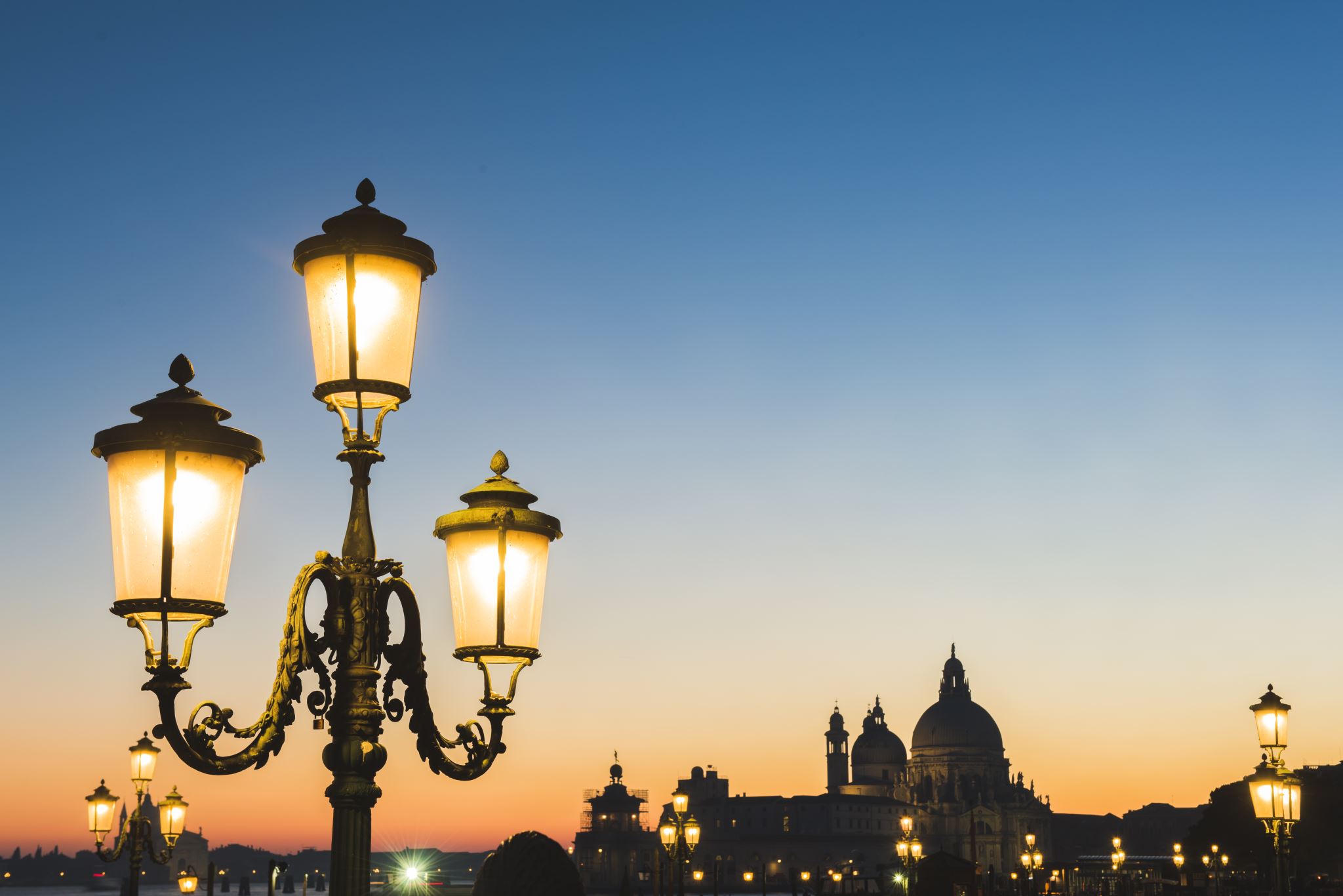 Theo UNESCO:
“Văn hóa là tổng thể sống động các hoạt động và sáng tạo trong quá khứ và trong hiện tại. Qua các thế kỷ, hoạt động sáng tạo ấy đã hình thành nên một hệ thống các giá trị, các truyền thống và thị hiếu - những yếu tố xác định đặc tính riêng của mỗi dân tộc”
Ở một góc độ khác, người ta xem văn hóa như là một hệ thống các giá trị vật chất và tinh thần do con người sáng tạo, tích lũy trong hoạt động thực tiễn qua quá trình tương tác giữa con người với tự nhiên, xã hội và bản thân. 
Văn hóa là của con người, do con người sáng tạo và vì lợi ích của con người. 
Văn hóa được con người giữ gìn, sử dụng để phục vụ đời sống con người và truyền từ thế hệ này sang thế hệ khác.
Di sản văn hóa phi vật thể: Là sản phẩm tinh thần có giá trị lịch sử, văn hóa, khoa học, được lưu giữ bằng trí nhớ, chữ viết, được lưu truyền bằng truyền miệng, truyền nghề, trình diễn và các hình thức lưu giữ khác, bao gồm tiếng nói, chữ viết, tác phẩm văn học, nghệ thuật, khoa học, ngữ văn truyền miệng, diễn xướng dân gian, lối sống, nếp sống, lễ hội, bí quyết về nghề thủ công truyền thống, tri thức về y, dược học cổ truyền, về văn hóa ẩm thực, về trang phục truyền thống dân tộc và tri thức dân gian khác.
Di sản văn hóa vật thể: Là sản phẩm vật chất có giá trị lịch sử, văn hóa, khoa học, bao gồm (Di tích lịch sử - văn hóa, danh lam thắng cảnh, di vật, cổ vật, bảo vật quốc gia.
Di tích lịch sử - văn hóa: Là công trình xây dựng, địa điểm và các di vật, cổ vật, bảo vật quốc gia thuộc công trình, địa điểm đó có giá trị lịch sử, văn hóa, khoa học.
Danh lam thắng cảnh: Là cảnh quan thiên nhiên hoặc địa điểm có sự kết hợp giữa cảnh quan thiên nhiên với công trình kiến trúc có giá trị lịch sử, thẩm mỹ, khoa học.
Di vật: Là hiện vật được lưu truyền lại, có giá trị lịch sử, văn hóa, khoa học.
Cổ vật: Là hiện vật được lưu truyền lại, có giá trị tiêu biểu về lịch sử, văn hóa, khoa học, có từ một trăm năm tuổi trở lên.
Bảo vật quốc gia: Là hiện vật được lưu truyền lại, có giá trị đặc biệt quý hiếm, tiêu biểu của đất nước về lịch sử, văn hóa, khoa học.
Văn hóa giao tiếp là gì?
Đặc trưng văn hóa giao tiếp của người Việt Nam
Khá rụt rè trong giao tiếp
Thích xây dựng nhiều mối quan hệ
Thường đặt nặng vấn đề tình cảm trong giao tiếp
Văn hóa giao tiếp ưa sự tế nhị
Sự phong phú của hệ thống xưng hô
Nghi thức trong cách nói lịch sự cũng rất phong phú.
VD: Với mỗi trường hợp có thể có một cách cảm ơn, xin lỗi khác nhau: Con xin chú (cảm ơn khi nhận quà), Chị chu đáo quá(cảm ơn khi được quan tâm), Bác bày vẽ quá (cảm ơn khi được đón tiếp), Quý hóa quá (cảm ơn khi khách đến thăm), Anh quá khen (cảm ơn khi được khen),Cháu được như hôm nay là nhờ cô đấy (cảm ơn khi được giúp đỡ)…
Ngôn từ sử dụng trong văn hóa giao tiếp của người Việt rất phong phú
Phân loại văn hoá giao tiếp
Giao tiếp được thực hiện trên cơ sở các mối quan hệ giữa người và người đã hình thành lâu dài trong quá trình phát triển xã hội: Đó là quan hệ huyết thống trong họ hàng, gia đình giữa ông bà, cha mẹ, con cái,.v.v... quan hệ láng giềng, nơi mọi người đều quen biết nhau.
Giao tiếp truyền thống
Giao tiếp chức năng phát triển trong hoạt động chức nghiệp. Loại giao tiếp này xuất phát từ sự chuyên môn hoá trong xã hội, ngôn ngữ và hình thức giao tiếp chịu ảnh hưởng của những quy định thành văn hay không thành văn, đã dần trở thành quy ước, chuẩn mực và thông lệ chung trong xã hội.
Giao tiếp chức năng
Loại giao tiếp này mang nhiều đường nét cá nhân của người giao tiếp, được cảm thụ chủ quan như một giá trị tự tại, như mục đích tự thân. 
Những quy tắc và mục đích giao tiếp không được định trước như khuôn mẫu, mà xuất hiện ngay trong quá trình tiếp xúc, tuỳ theo sự phát triển của các mối quan hệ.
Giao tiếp tự do
Các yếu tố cần thiết trong văn hóa giao tiếp
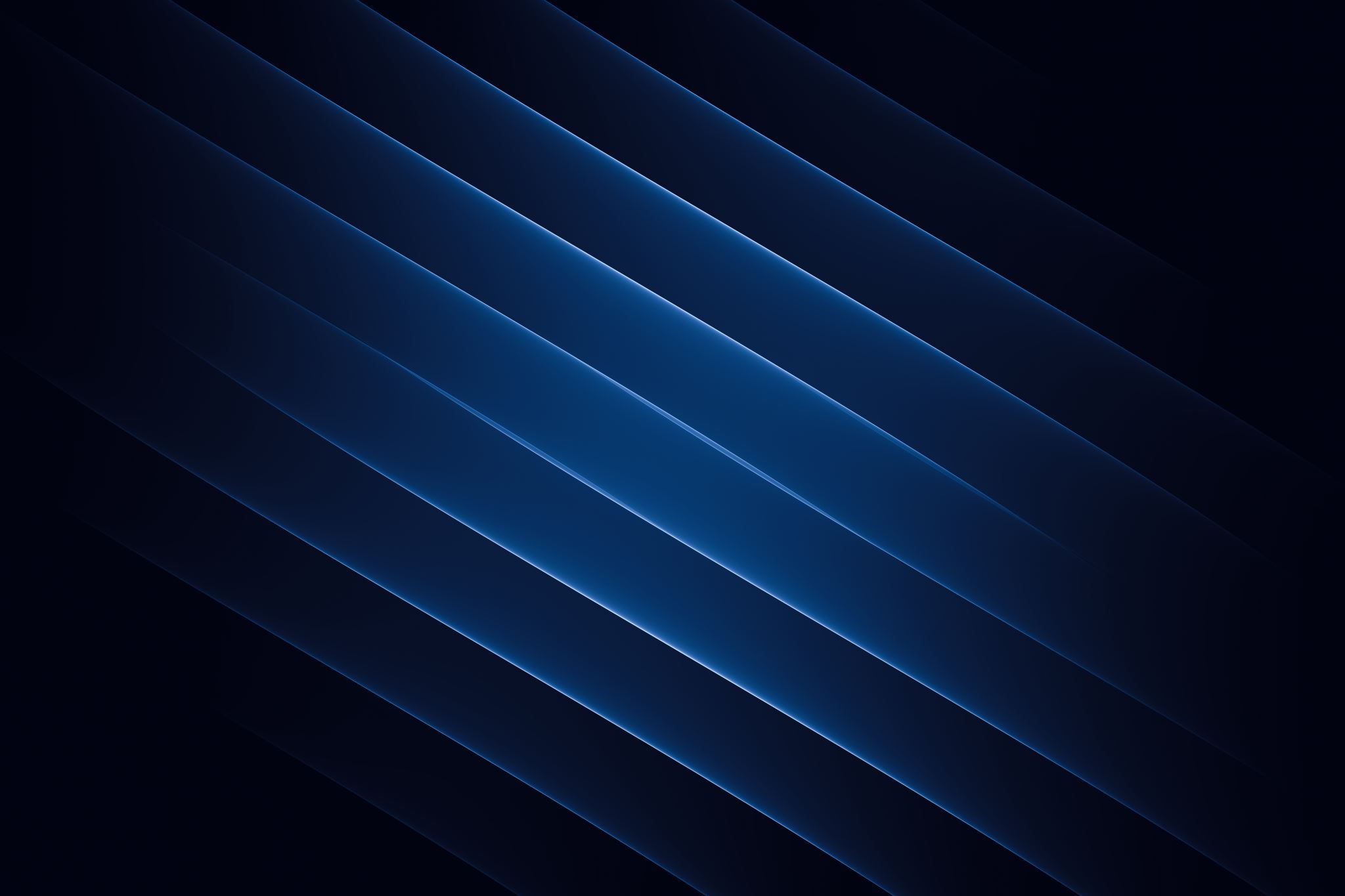 Kỹ năng giao tiếp
Kỹ năng giao tiếp là gì?
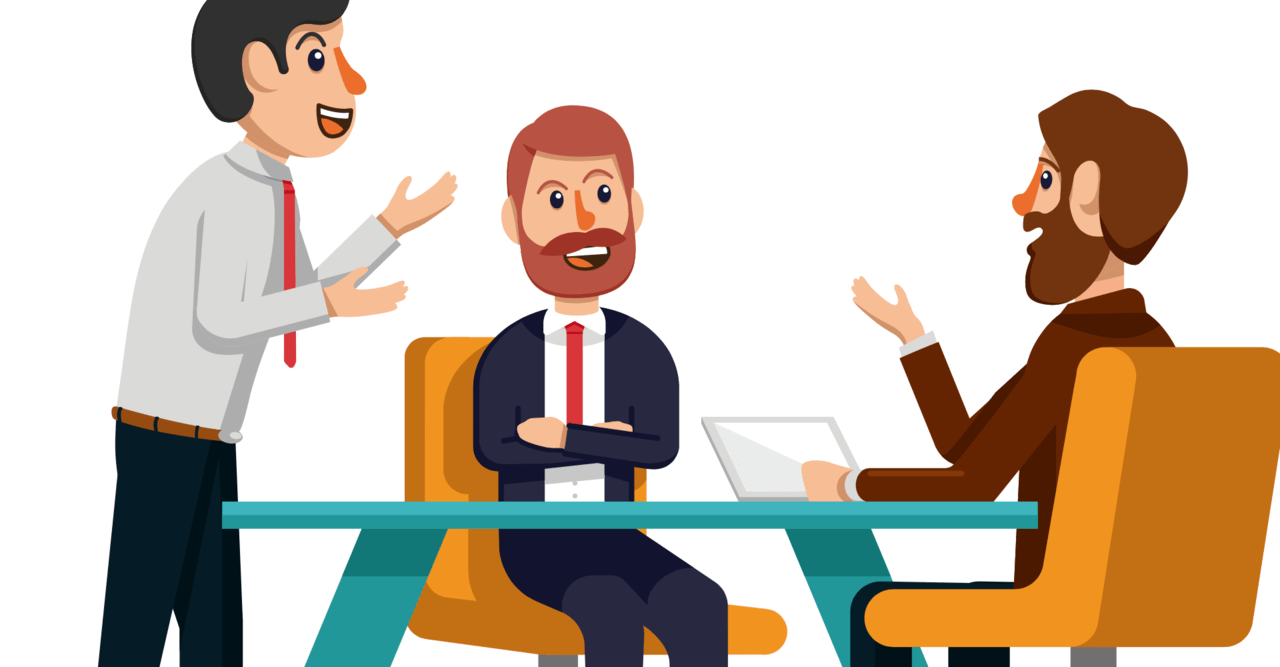 Kỹ năng giao tiếp là khả năng lắng nghe, truyền đạt thông điệp, trao đi và nhận lại phản hồi giữa người nói (chủ thể giao tiếp) và người nghe (đối tượng giao tiếp) nhằm sỡ hữu mục đích ăn nói nhất định.
Tầm quan trọng của kỹ năng giao tiếp
Quy tắc 10 điểm trong kỹ năng giao tiếp.
Văn hoá giao tiếp nơi công sở
Nghi thức xã giao nơi công sở
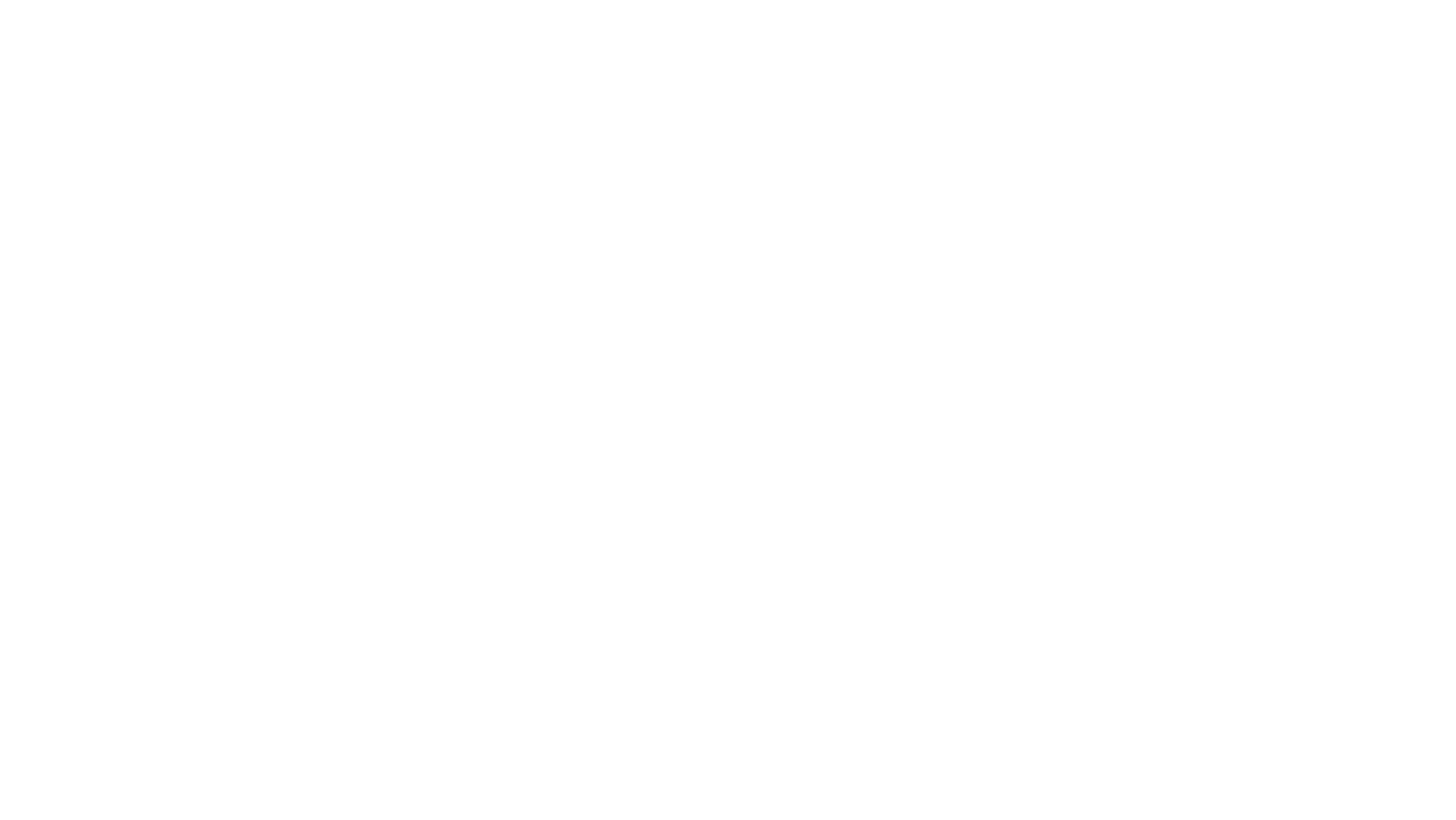 Trang phục
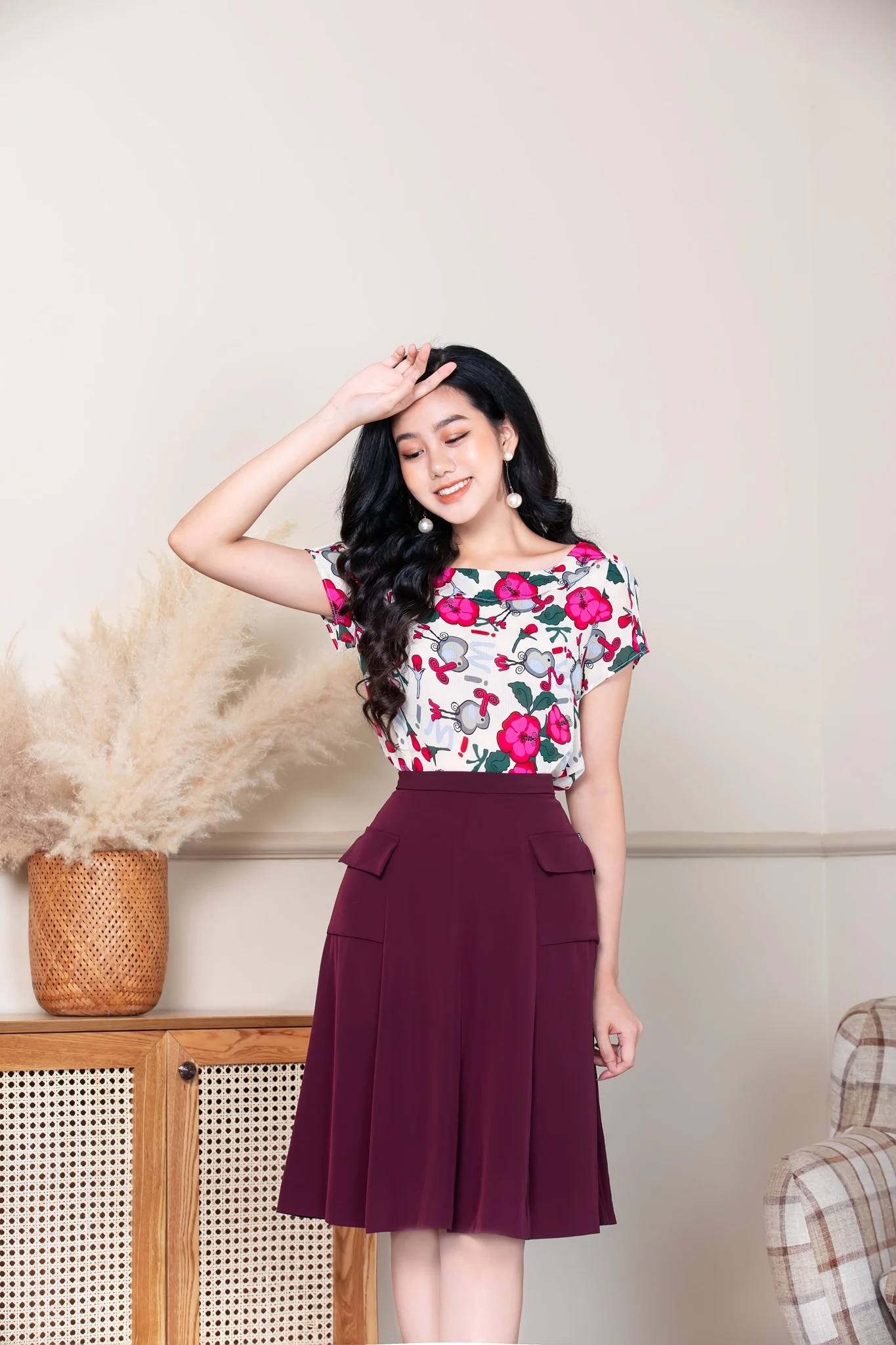 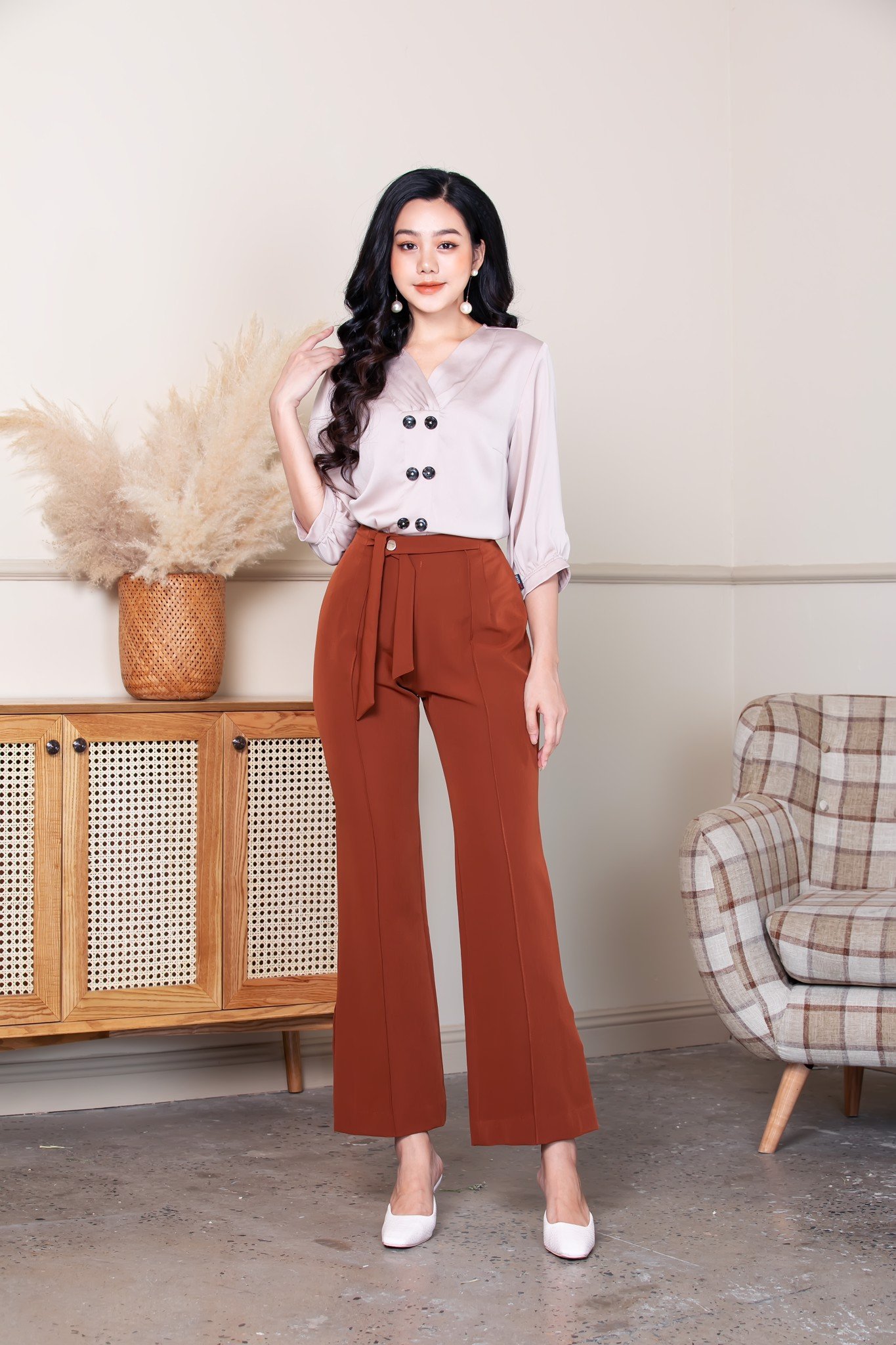 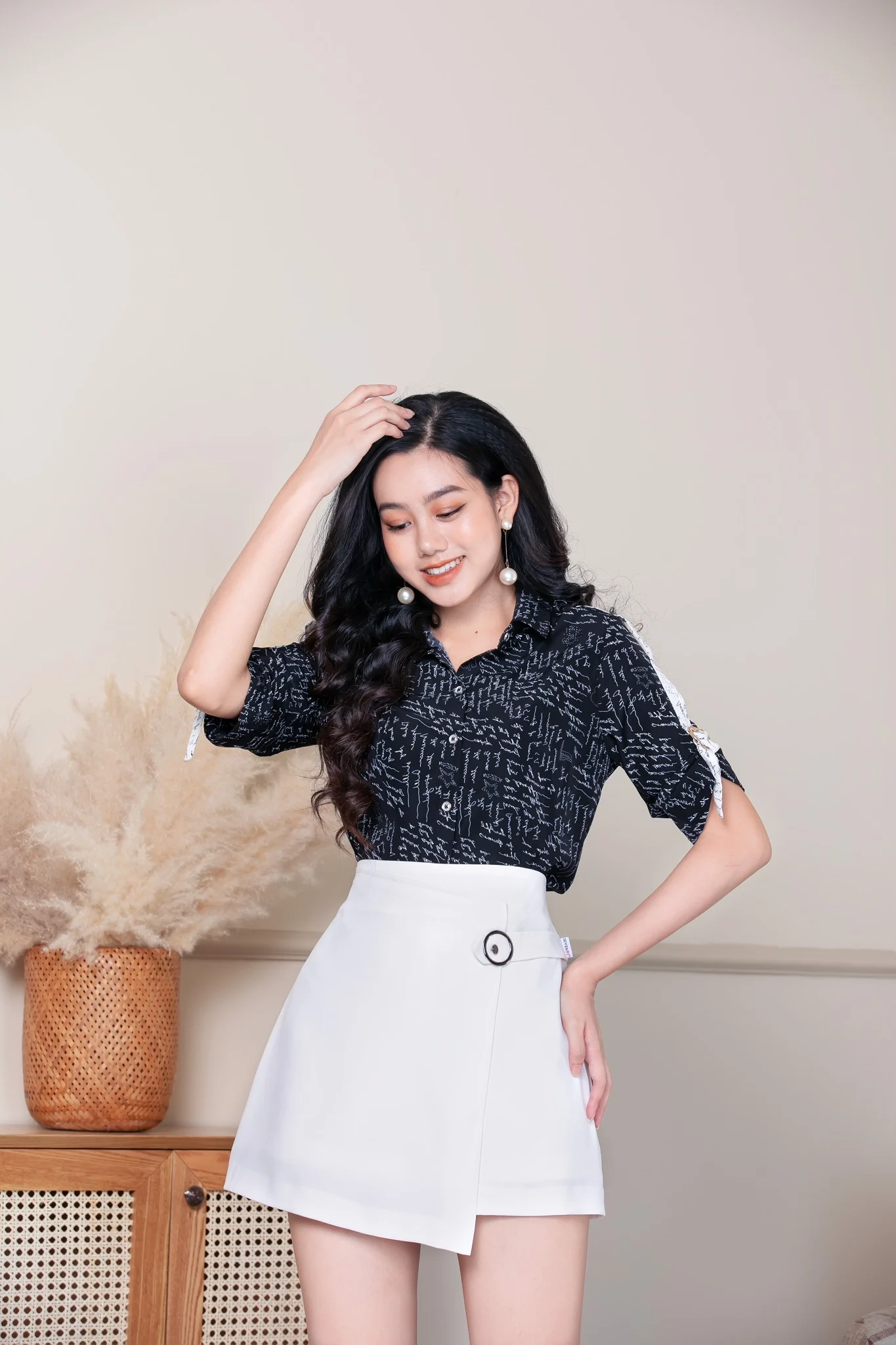 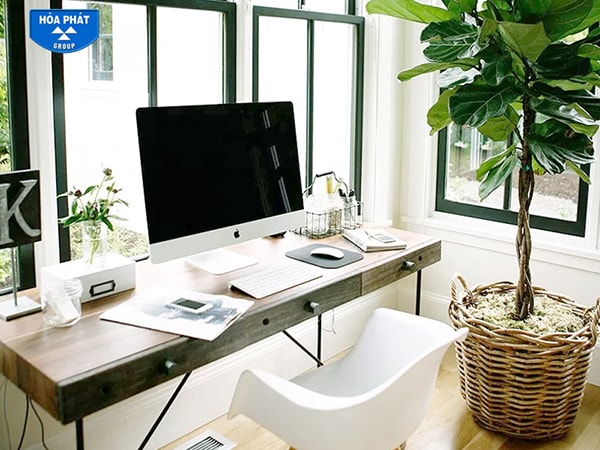 Mỗi cán bộ nhân viên khi đến nơi làm việc phải đeo thẻ ảnh có ghi rõ họ tên, chức vụ; trước cửa các phòng ban và trên bàn làm việc phải có bảng đề tên, chức vụ (nếu có) để khách dễ dàng tìm kiếm khi liên hệ công việc.
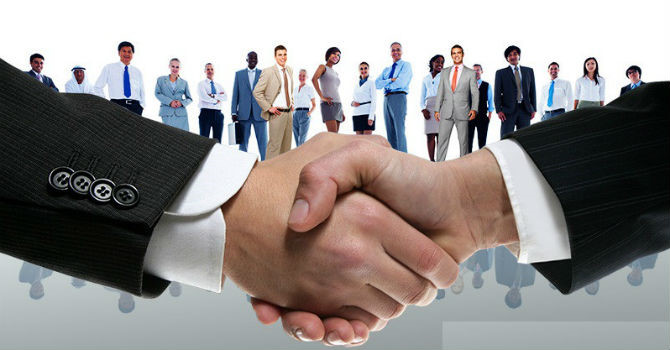 Các công cụ giao tiếp phi ngôn ngữ
Nghi thức lời nói nơi công sở
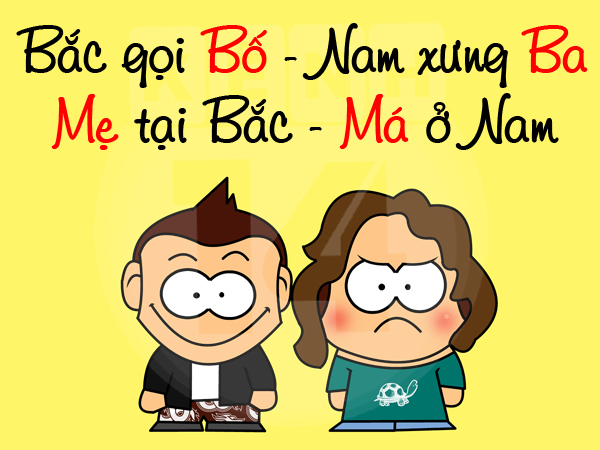 Dù đang ở hoàn cảnh giao tiếp nào, chúng ta cần nhớ các nguyên tắc sau:
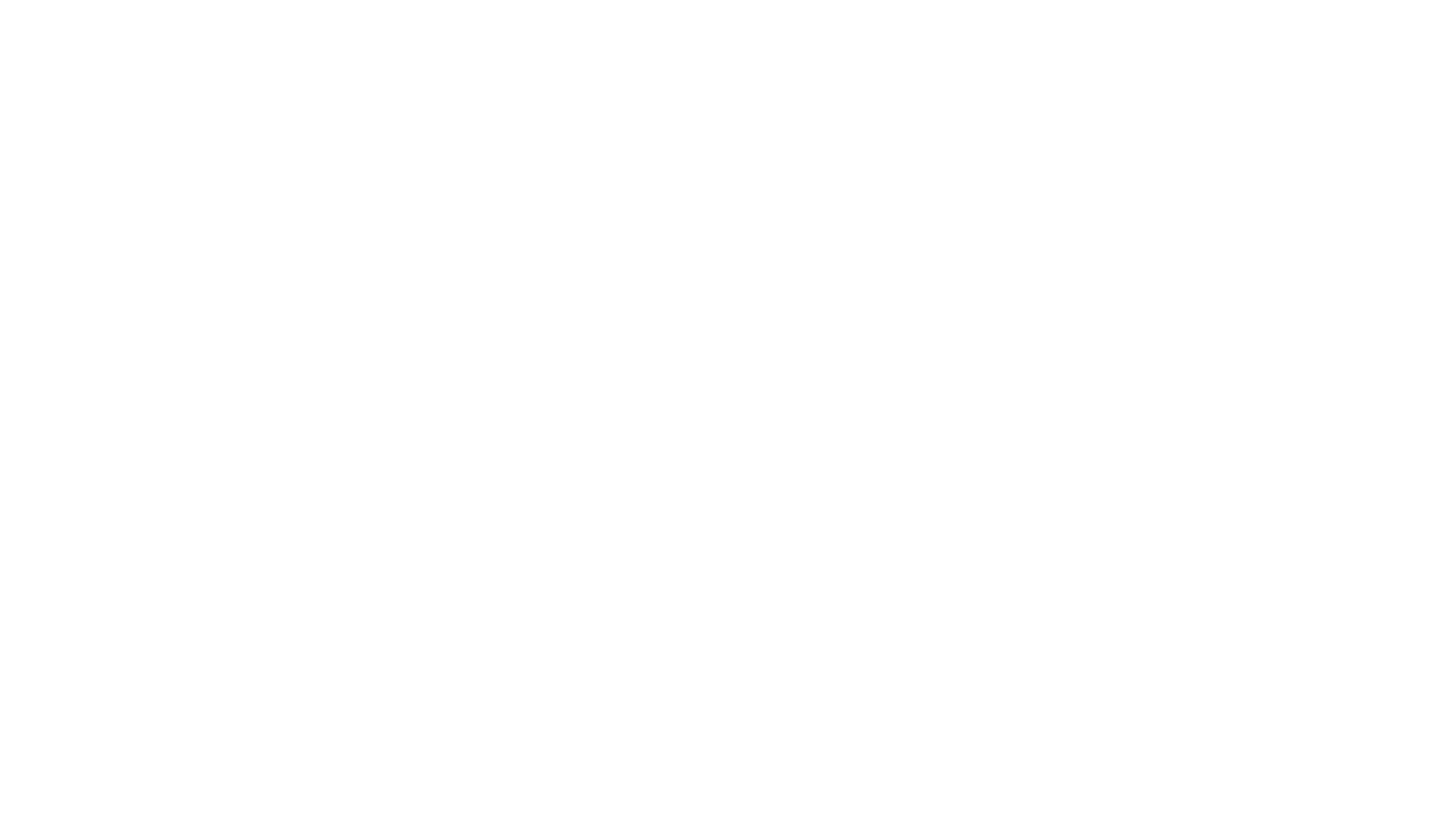 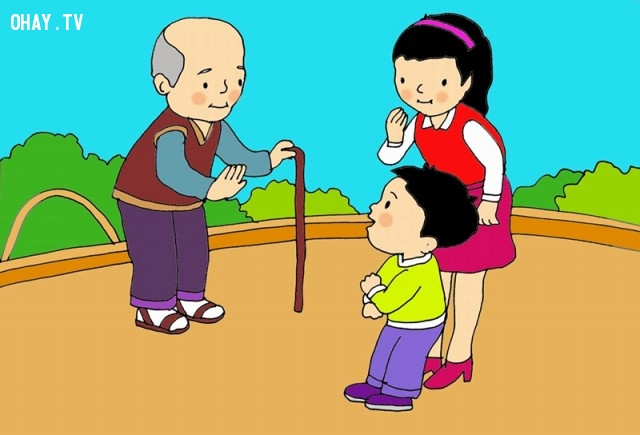 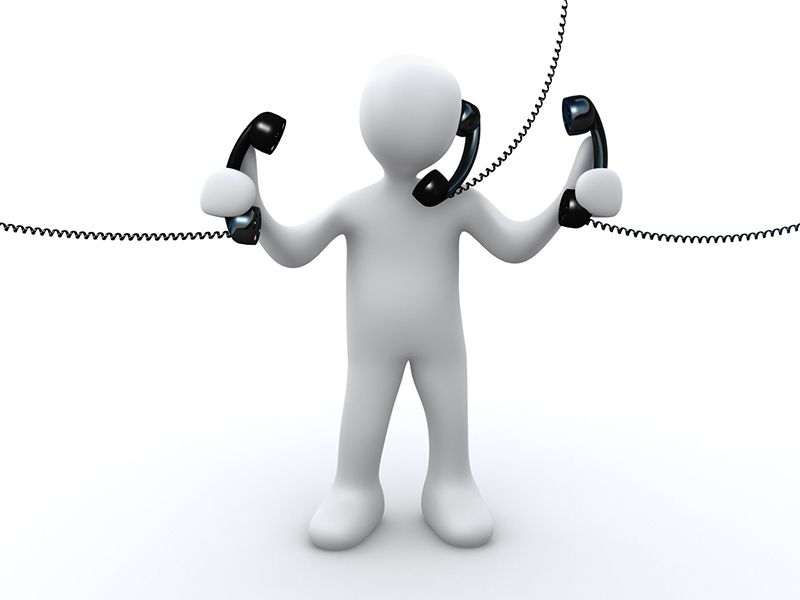 Văn hoá giao tiếp qua điện thoại
Văn hóa giao tiếp qua điện thoại nơi công sở
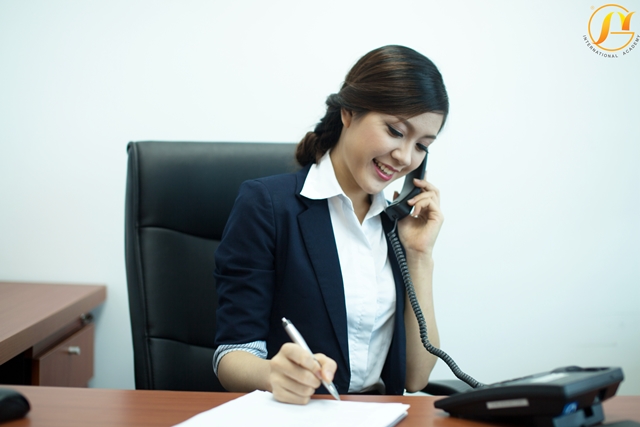 Nghe điện thoại
Khi nghe điện thoại cần lưu ý những vấn đề như sau:
- Không nên dí sát ống nói vào miệng chúng ta mà giữ cách xa khoảng 10 cm để tránh cho người gọi nghe thấy rõ hơi thở của chúng ta.
- Không biểu lộ sự bực bội (nếu có).
- Gác mọi công việc mà chúng ta đang làm dở hoặc quay lưng lại với những gì gây mất tập trung rồi nhìn vào khoảng giữa hay vật gì đó để tập trung trả lời.
- Lắng nghe cách ngắt câu và hơi thở của người gọi.
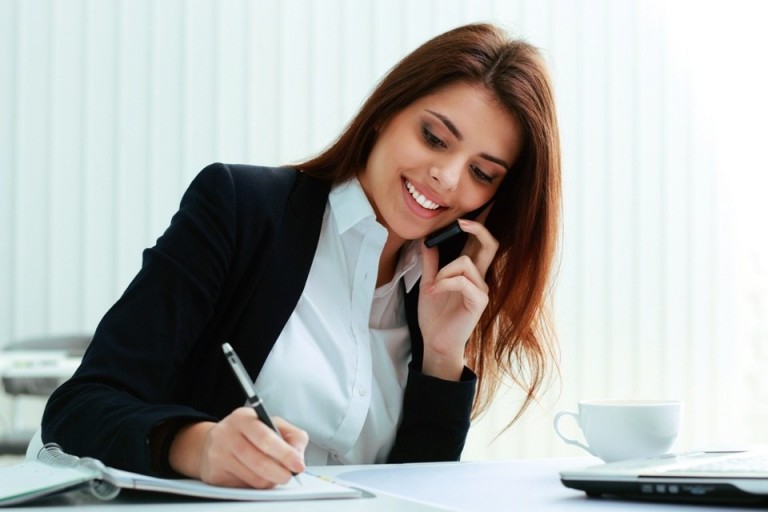 Nguyên tắc chọn giọng nói:
- Không ngả người ra ghế tựa, ghế xoay.
- Nói rõ ràng và nhấn mạnh vào ý chính.
- Nếu cần quả quyết thì hãy đứng dậy.
- Nếu không nghe rõ hãy nói thẳng.
Hỏi lại ngay khi có nghi ngờ, nhắc lại những gì quan trọng.
Giảm nhịp độ nói để tăng thông tin: để hiểu dễ và rõ hơn, để nhớ ý chính và ghi chép lại vấn đề cần quan tâm.
Chọn lời nói thích hợp, hoà nhã (Ví dụ: Xin anh giữ máy để tôi đi gọi giúp anh; Xin lỗi đã làm anh phải đợi lâu; Không có gì; Cảm ơn…)
- Không nên đặt các câu hỏi dẫn dắt hoặc chêm vào lời của người nói như: Tôi cho rằng…, Ý ông là…
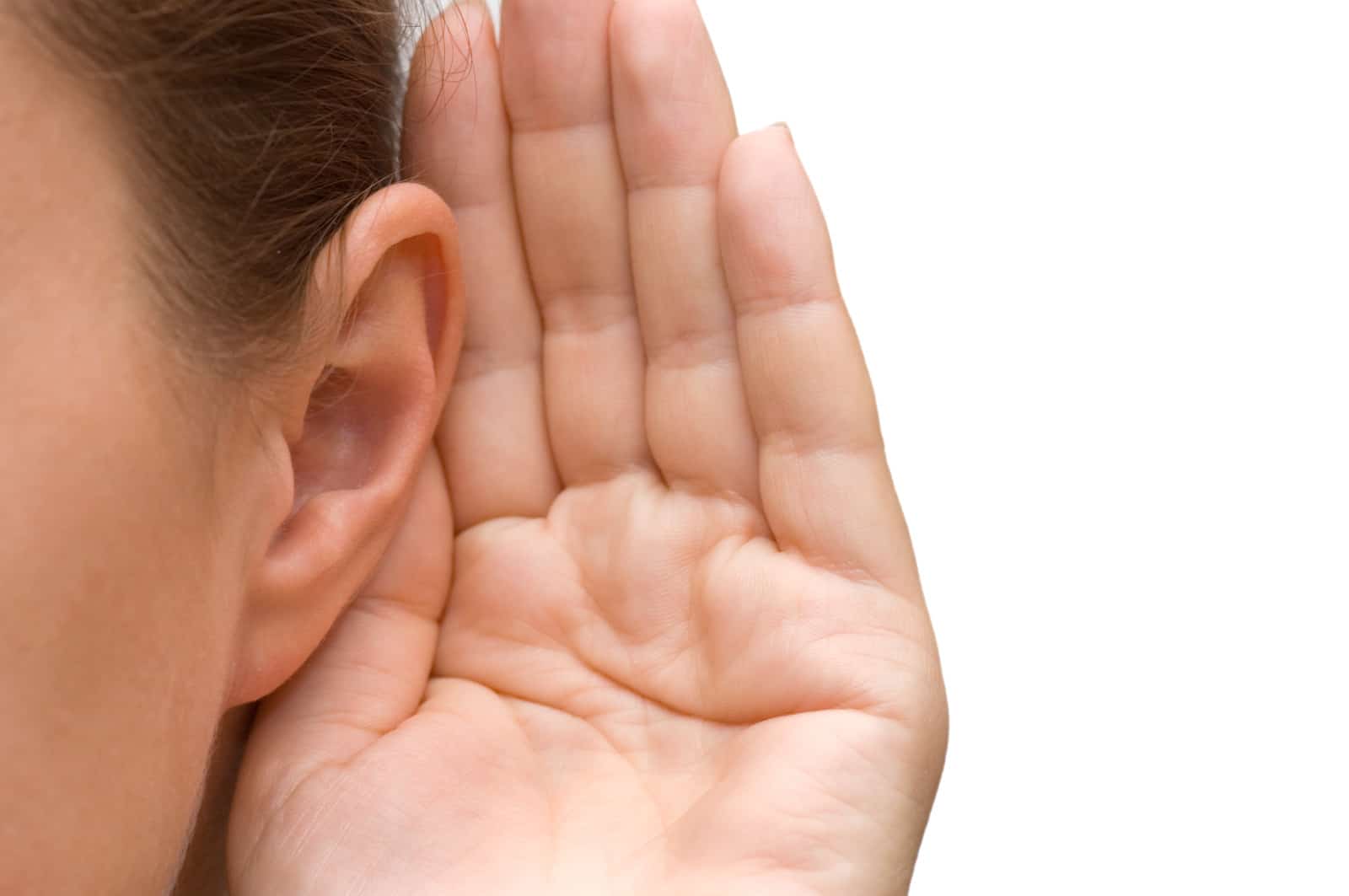 Nguyên tắc điều chỉnh theo người gọi:
- Người gọi đang vội nên cần ngắn gọn.
- Người thích tán gẫu muốn chúng ta dành thời gian.
- Người tuyệt vọng cần được sự cảm thông.
- Người phàn nàn muốn được lắng nghe và thấu hiểu.
- Người cần dịch vụ muốn được hướng dẫn và lời khuyên.
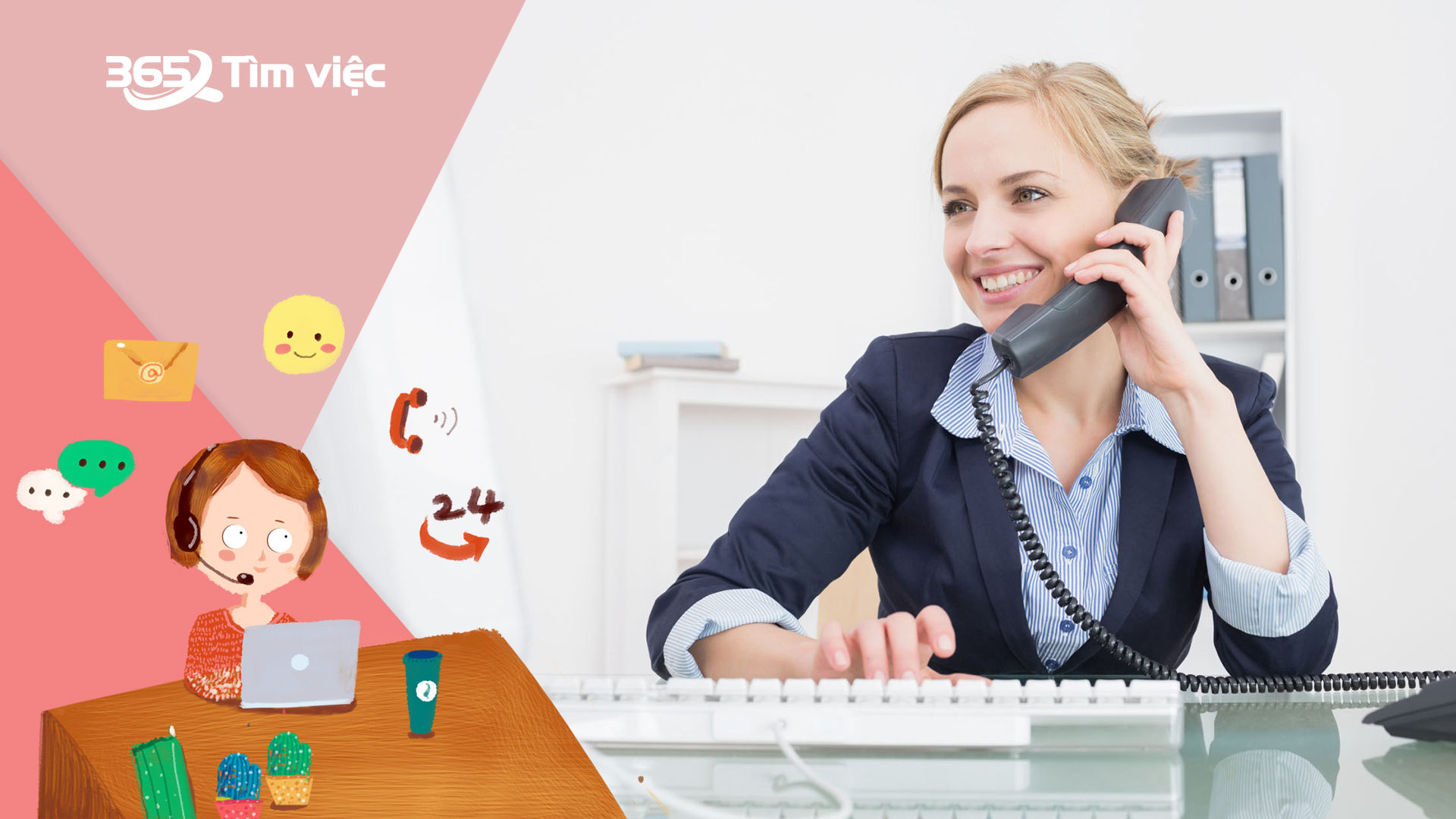 Nguyên tắc làm hài lòng người gọi:
- Được đối xử như một cá nhân.
- Được lắng nghe và chia sẻ.
Được hiểu và thông cảm.
Được coi là quan trọng.
Được giải quyết nhanh chóng.
Được trao đổi có trách nhiệm.
Được trả lời kết quả mong muốn.
Được gọi lại để khẳng định.
Được nhiều hơn cả mong đợi.
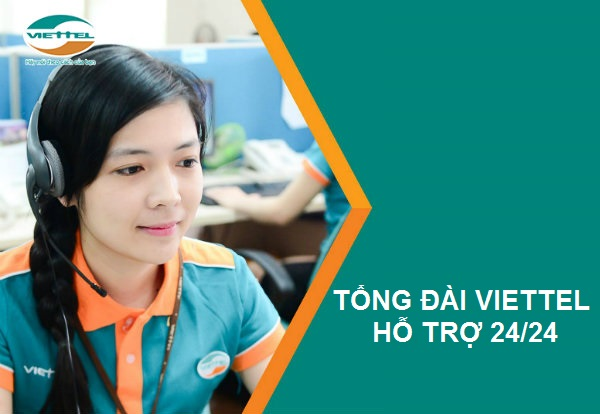 Nguyên tắc nghe điện thoại hộ người khác:
- Tên người gọi, tên cơ quan, địa chỉ (nếu có).
- Muốn gặp ai.
- Cần nhắn tin hay liên hệ việc gì, chi tiết việc nhắn tin, liên hệ.
- Khi nào thì gọi lại.
- Muốn gọi lại bằng cách nào.
- Nhắc lại cho người gọi để xác nhận.
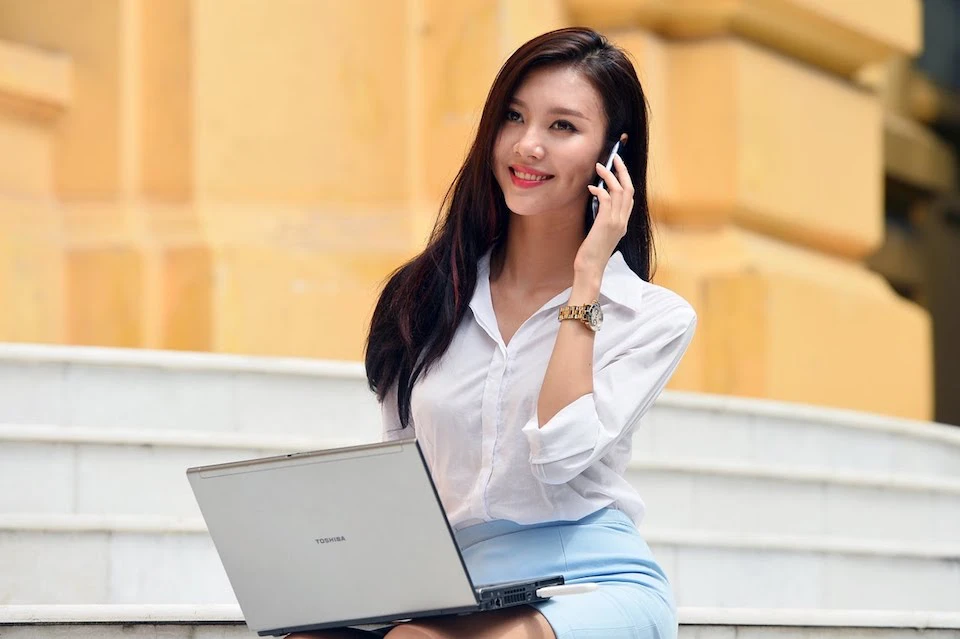 Nguyên tắc nghe khiếu nại:
- Không nói những câu đại loại như: Tôi không biết; tôi không thể; chúng ta cần phải…; đợi tí xíu nhé ! A lô! Tôi đang bận; tôi không thấy có vấn đề gì cả; mai ông gọi lại nhé; không ai biết đâu; tôi mới chỉ làm ở đây; ngày mai tôi nghỉ phép; đấy không phải là việc của tôi…
- Không biện hộ, cãi lý đến cùng.
- Không hứa hẹn suôn.
- Không đổ lỗi cho họ không biết cách sử dụng.
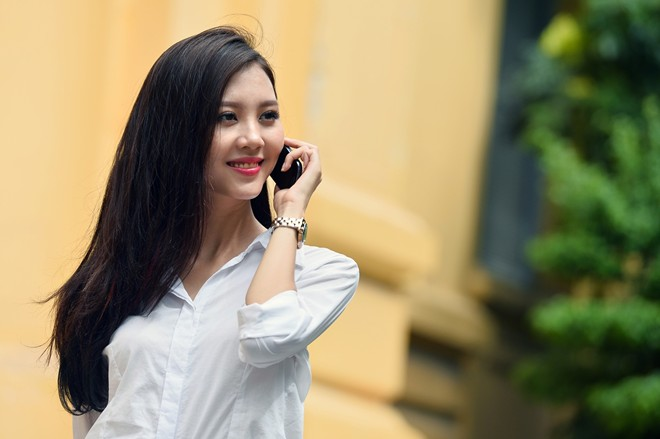 Nguyên tắc nghe người phản đối:
- Đừng cãi vã, tranh luận hơn thua với họ.
- Cứ để cho họ trút hết cơn giận.
- Đừng ngắt lời họ đang nói.
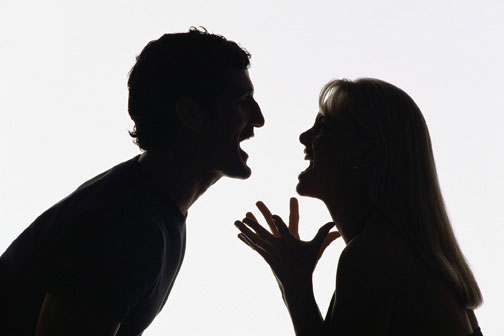 Nguyên tắc nghe người thô lỗ:
- Hãy coi đó là chuyện nhỏ.
- Đừng trả đũa họ.
- Đừng giải quyết cá nhân.
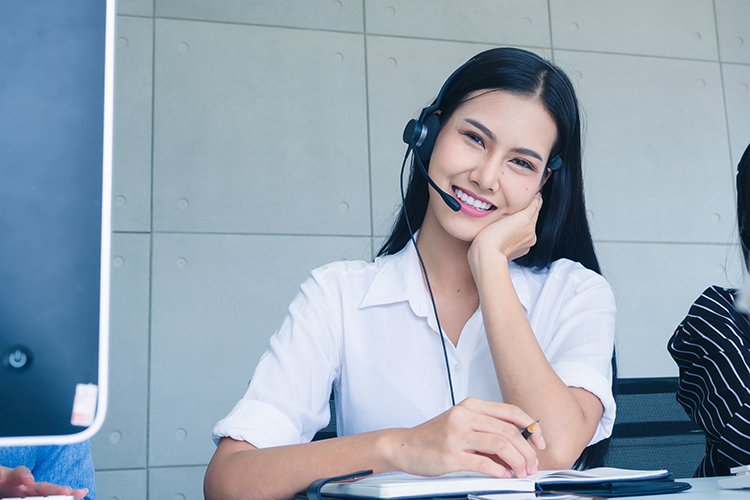 Gọi điện thoại
Khi cần gọi, chúng ta nên có bước chuẩn bị như sau:
- Dự định gọi điện thoại cho ai.
- Ghi sẵn số điện thoại cần gọi nếu chúng ta không nhớ rõ.
- Dự tính thời gian gọi và nói về vấn đề gì.
- Ghi chép sự phản hồi.
Để có cuộc gọi thành công, chúng ta cần lưu ý 5 quy tắc sau đây:
Một số điểm cần lƣu ý khi nói chuyện qua điện thoại:
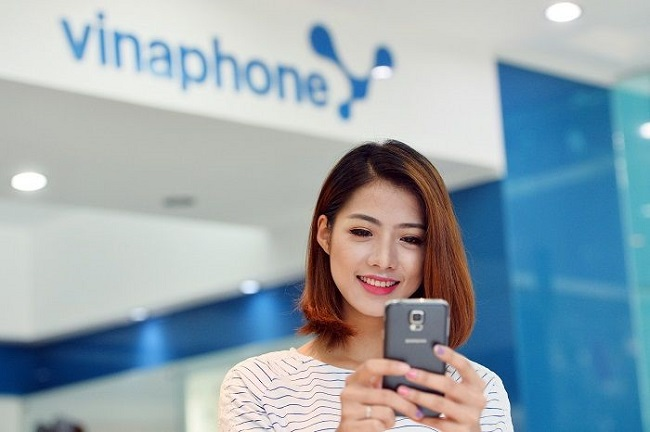 Văn hóa sử dụng điện thoại di động
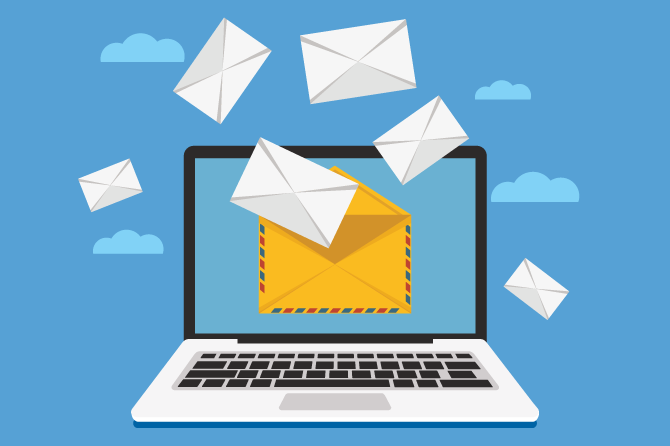 Văn hóa giao tiếp qua email
Nguyên tắc viết email:
Suy nghĩ kỹ trước khi viết email: Trước khi bắt đầu soạn một email, hãy nghĩ kỹ về những gì chúng ta định viết và liệu email ấy có thật sự hiệu quả cho mục đích viết hay không? Việc gửi và nhận email phụ thuộc vào các yếu tố: Thời gian, không gian, tính chất của sự việc, điều kiện về phương tiện cũng như về đối tượng giao tiếp.
Viết email đơn giản, ngắn gọn: Email sẽ hiệu quả nhất đối với các yêu cầu và thông điệp đơn giản trong 2 dòng.
Tiến trình gửi email
Nhập địa chỉ người nhận (To), gửi kèm (Cc, Bcc)
Viết tựa đề, gửi kèm (Subject, Cc, Bcc)
Đính kèm tập tin (Attachments) khi cần
Hình thức trình bày email
Kiểm tra trước khi gửi
Thể hiện tính chuyên nghiệp của người dùng email
- Nếu chúng ta thường liên lạc qua e-mail, chúng ta nên dọn dẹp hộp thư của mình thường xuyên.
Nếu chúng ta cần viết một e-mail dài để trả lời nhưng lại chưa có thời gian, hãy gửi một e-mail cho người gửi, thông báo chúng ta đã nhận được e-mail của họ, đồng thời cho biết thời gian chúng ta sẽ trả lời họ một cách chính thức.
Khi không thể check e-mail trong một ngày hay nhiều hơn, chúng ta cần thiết lập chế độ gửi e-mail trả lời tự động để thông báo chúng ta tạm thời không có trong văn phòng.
Chúng ta nên thường xuyên kiểm tra e-mail mà sếp hay đồng nghiệp gửi cho chúng ta và nhanh chóng trả lời, vì chúng thường liên quan đến các dự án cần hoàn thành đúng tiến độ, thông tin cập nhật, thông báo họp…
Câu hỏi củng cố
Bài tập thực hành: